Shaping the Future for Indigenous Students
Carlton Comprehensive Public High School 
Prince Albert, Saskatchewan 
April 2019 
Native Studies 30
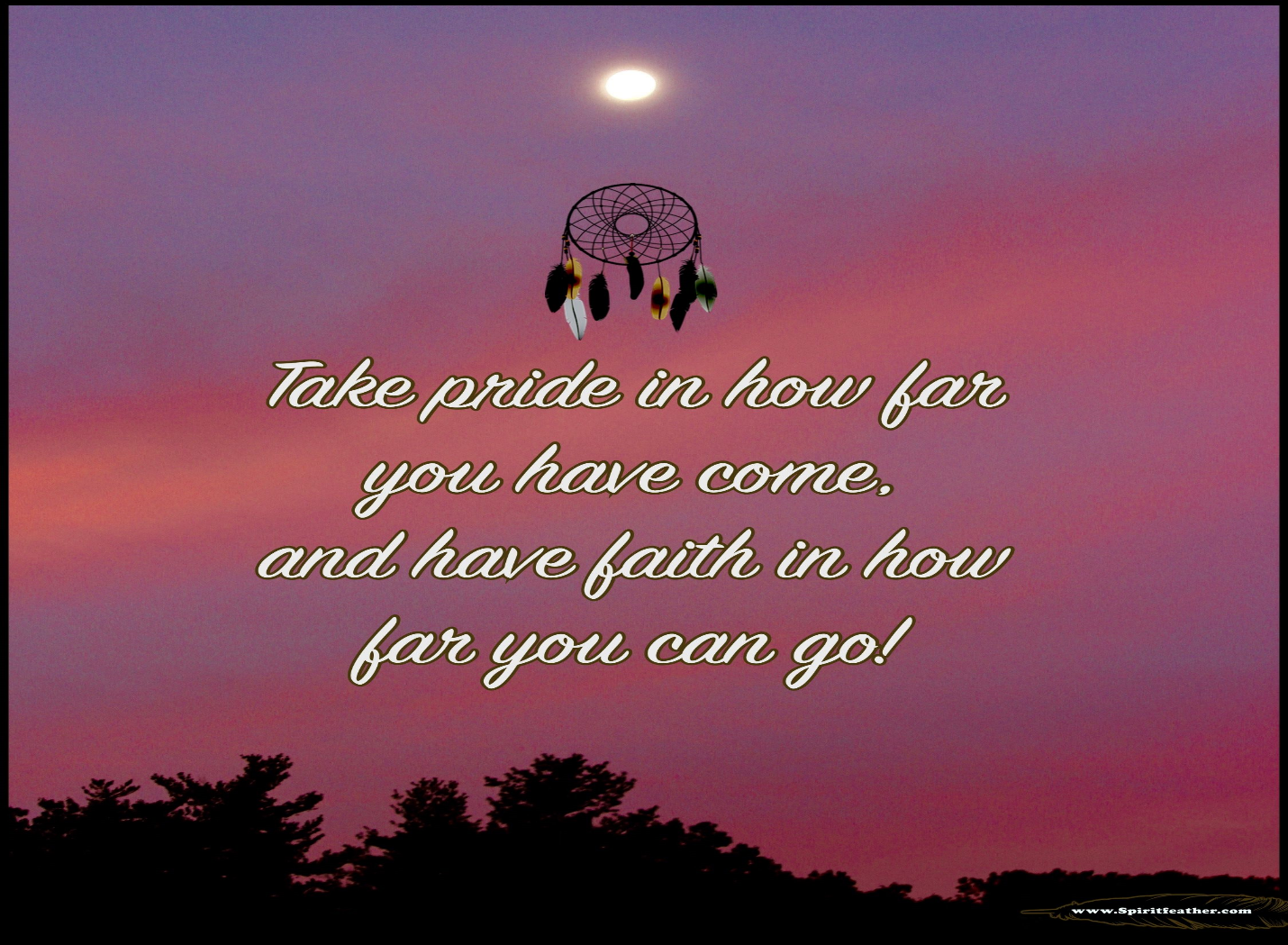 Instilling a sense of pride & awareness
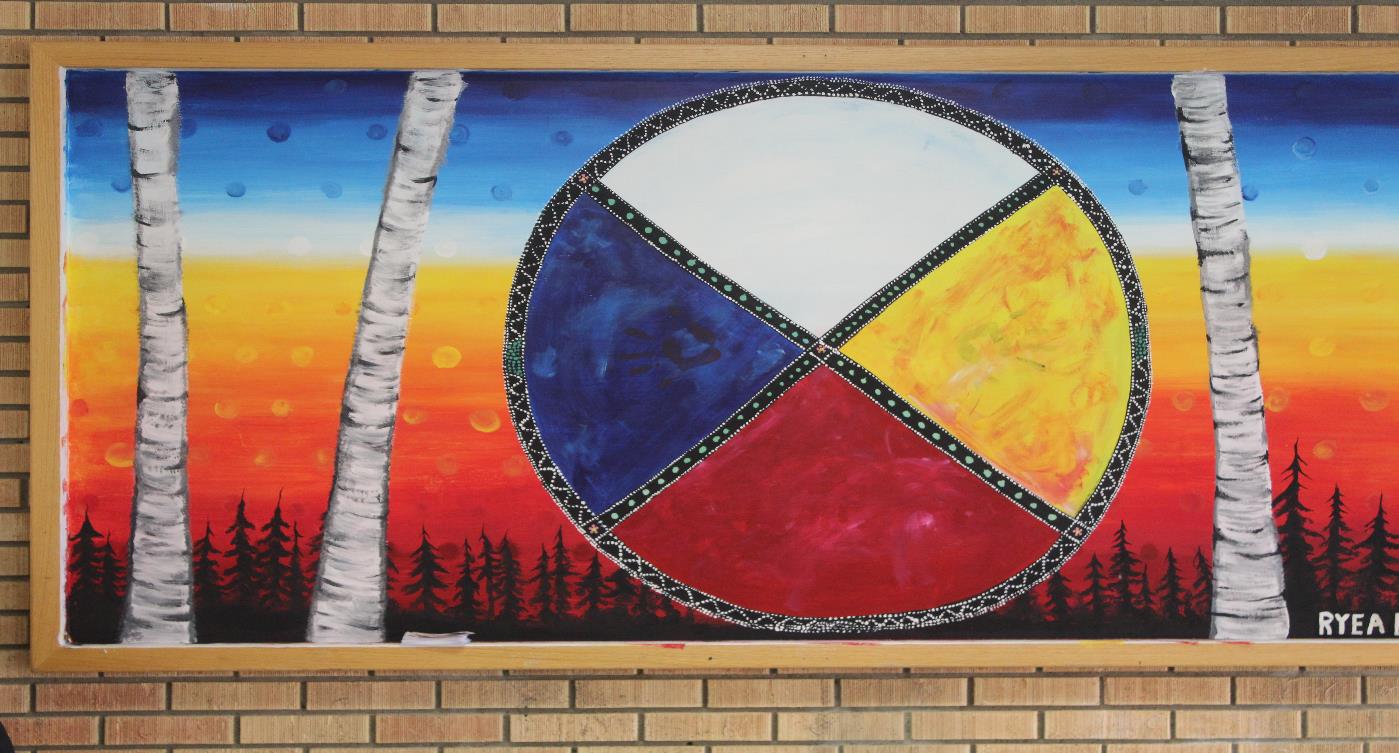 Cultural Education & Teachings
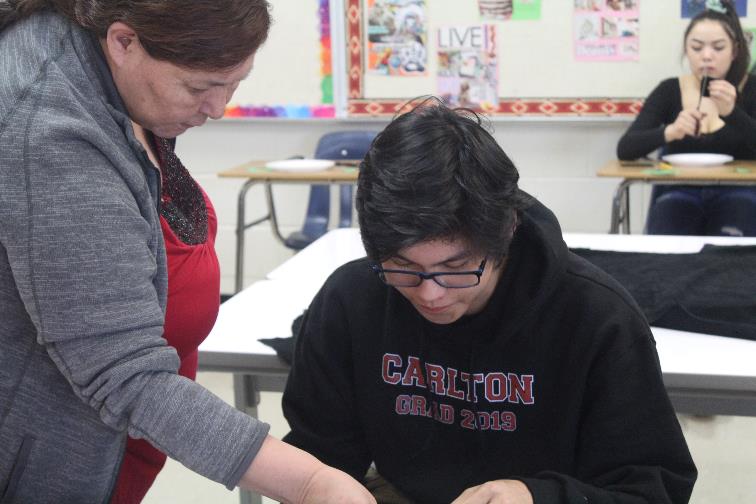 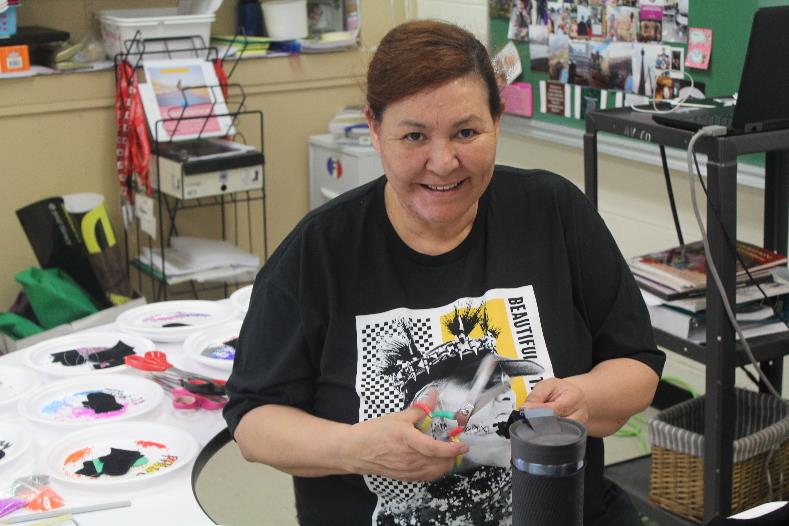 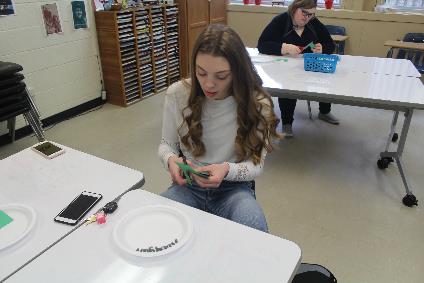 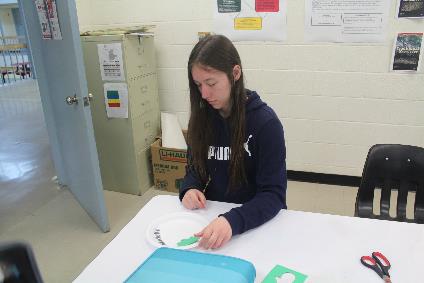 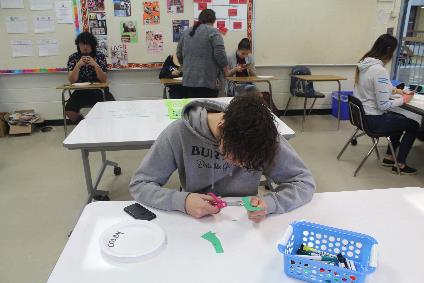 Beading 101
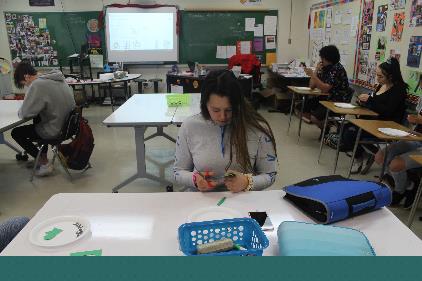 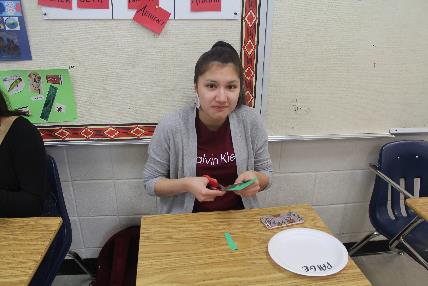 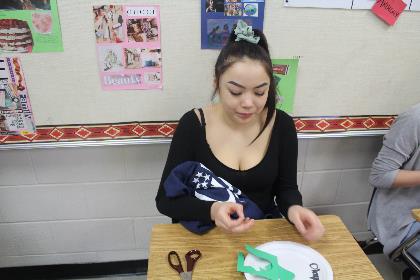 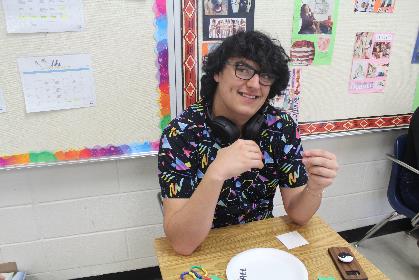 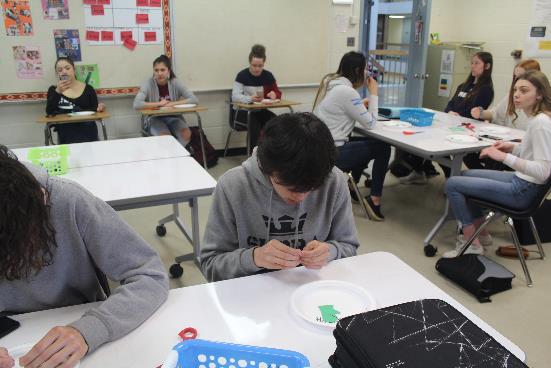 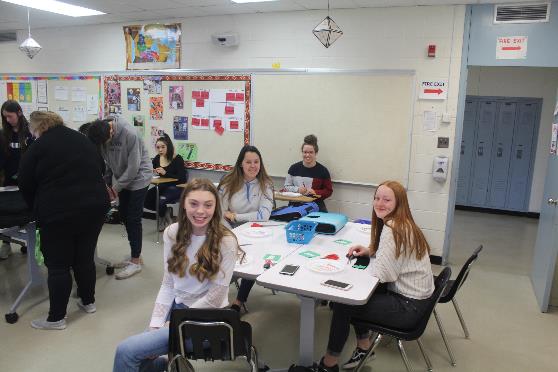 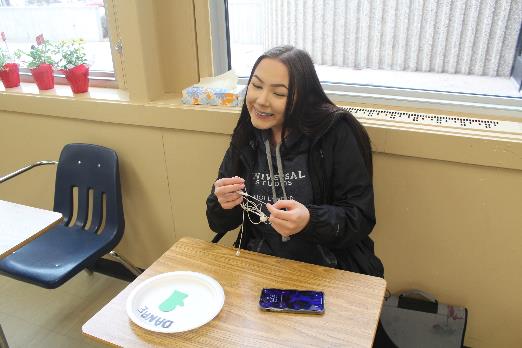 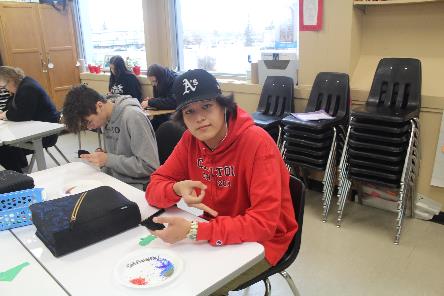 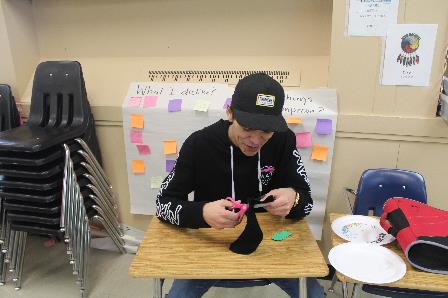 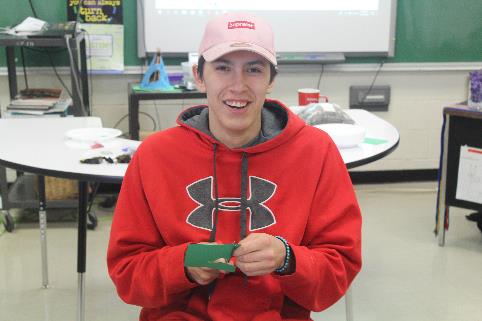 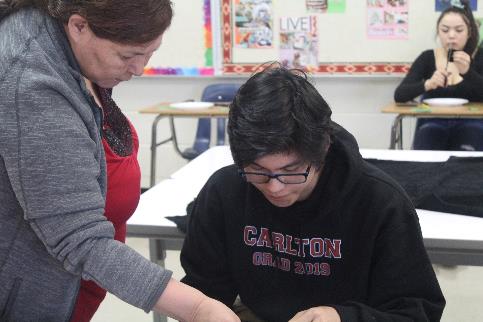 Day 1
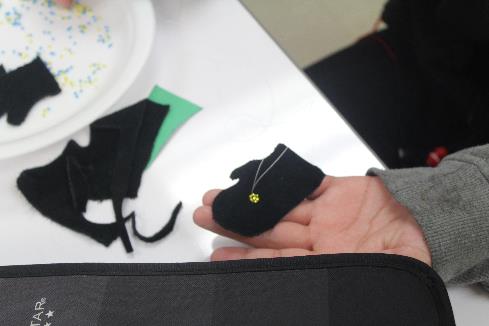 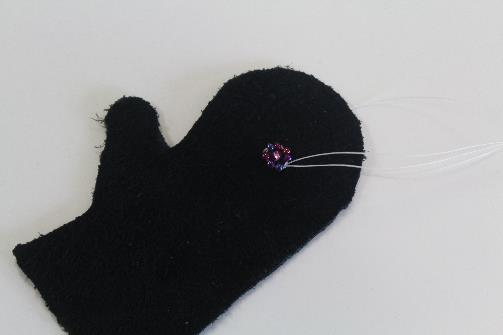 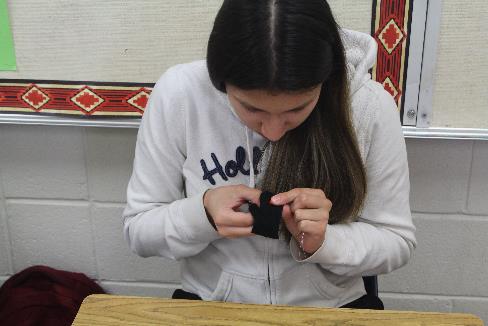 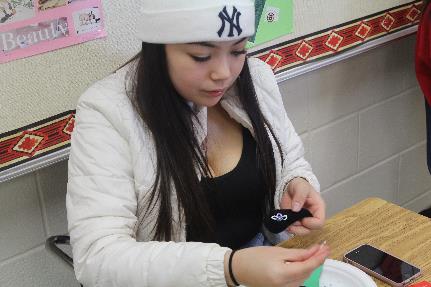 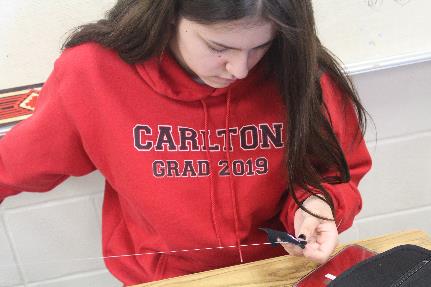 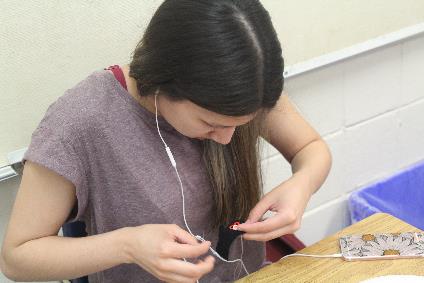 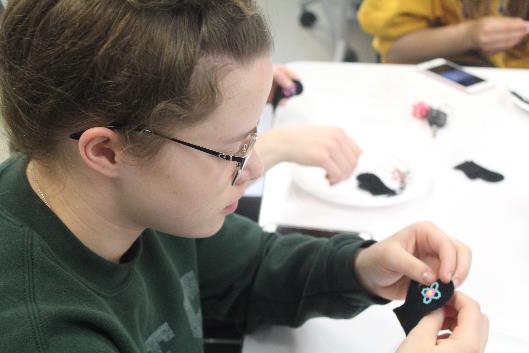 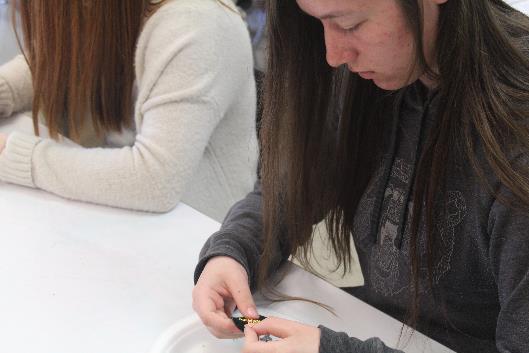 Day 2
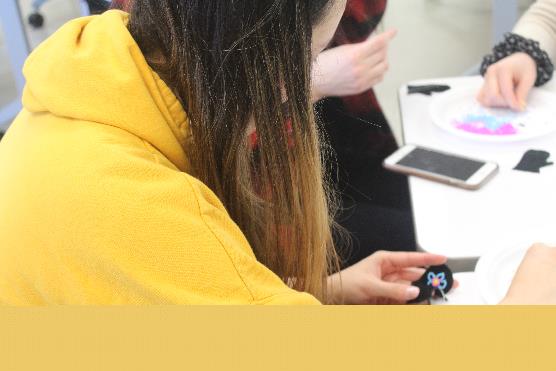 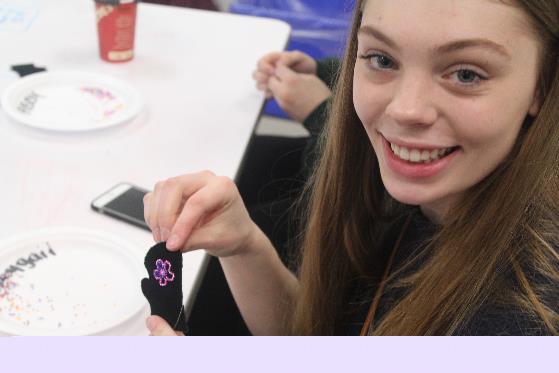 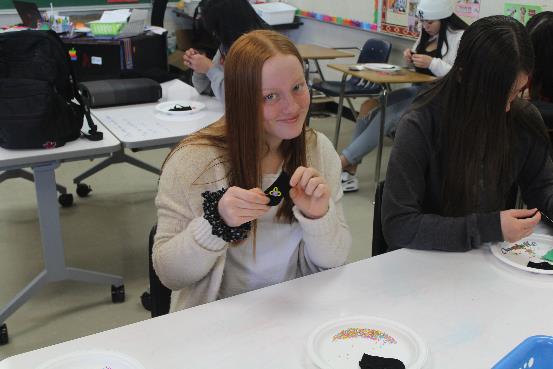 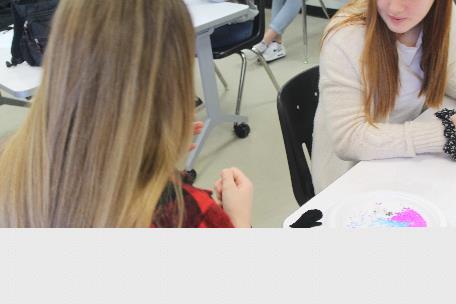 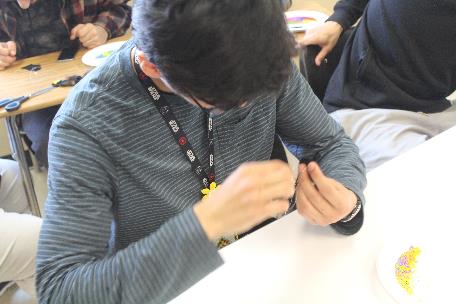 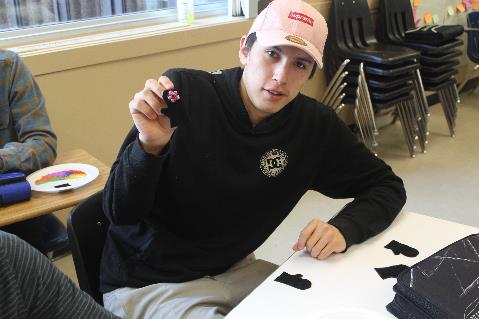 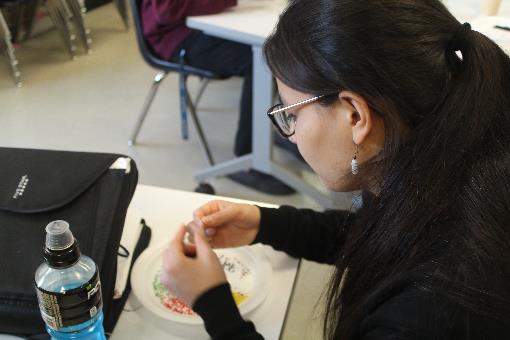 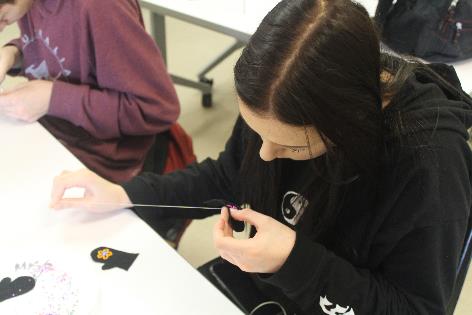 Day 2
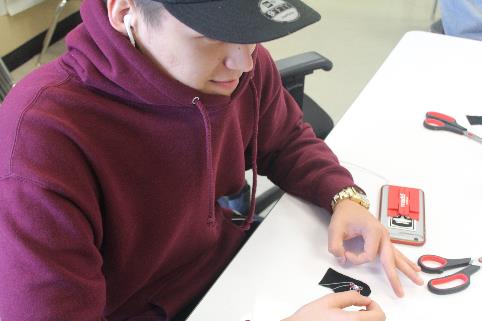 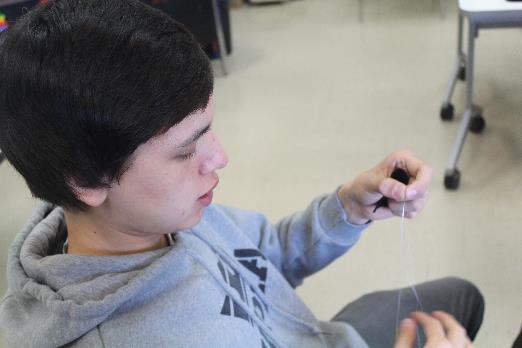 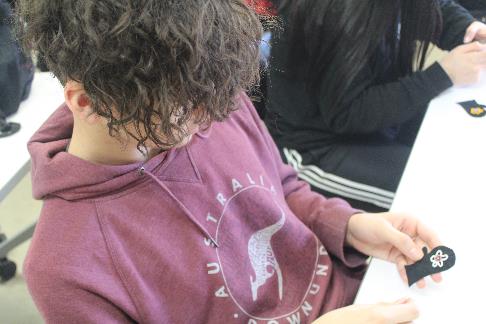 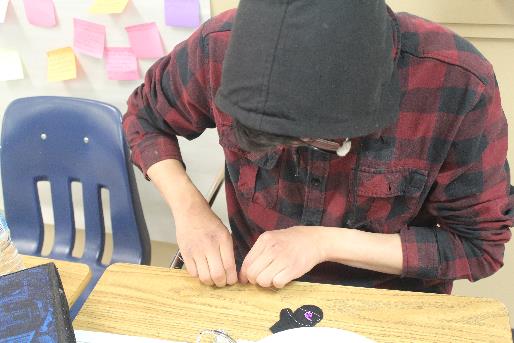 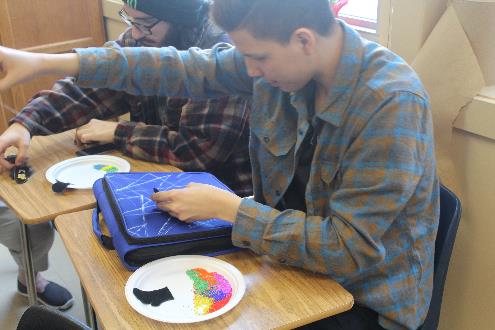 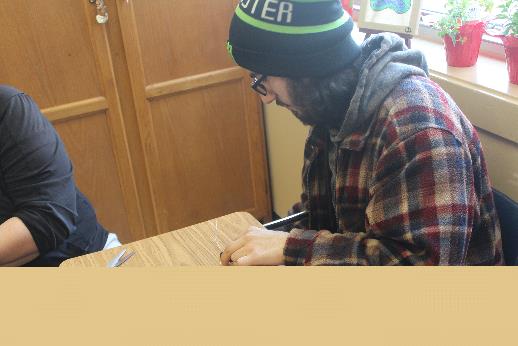 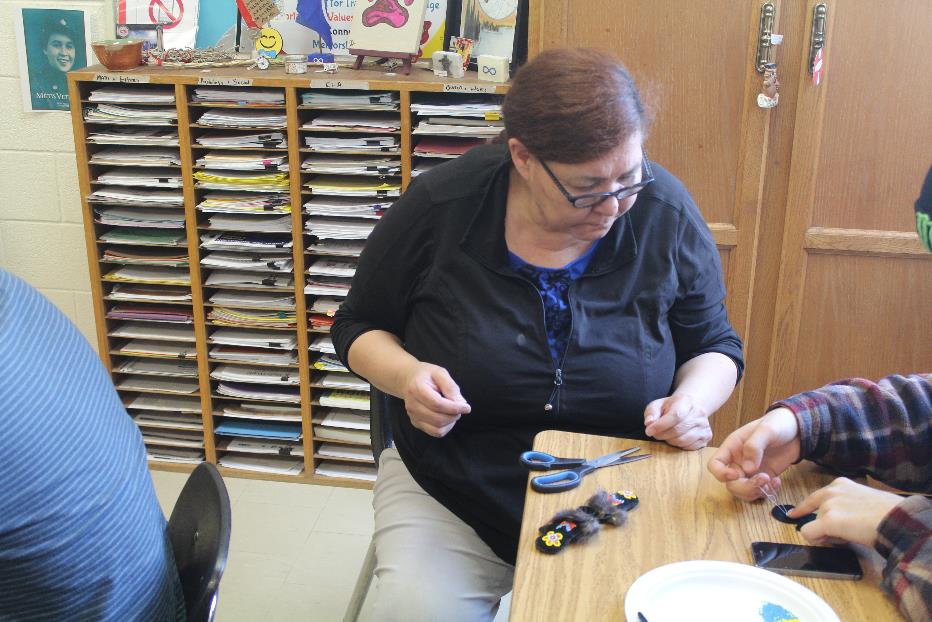 We couldn’t have done this project without our mentor/teacher Barb!
Thank you so much for all your help……….
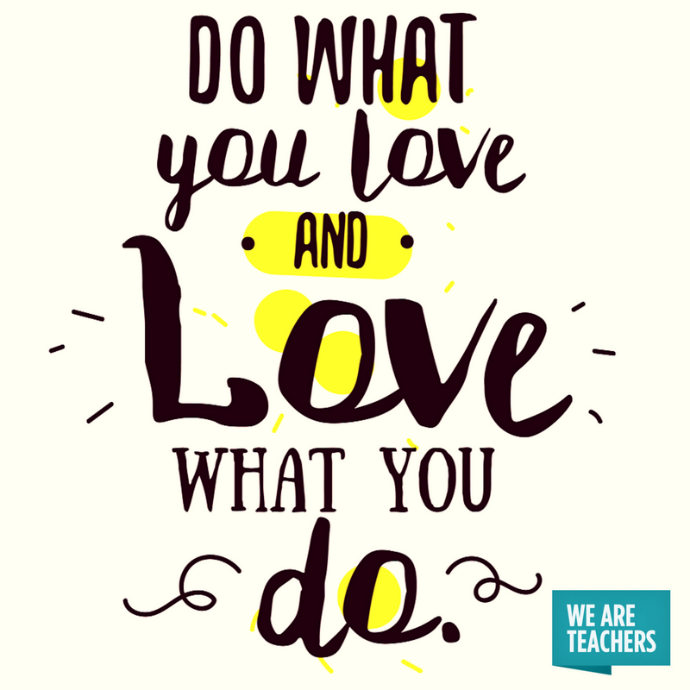 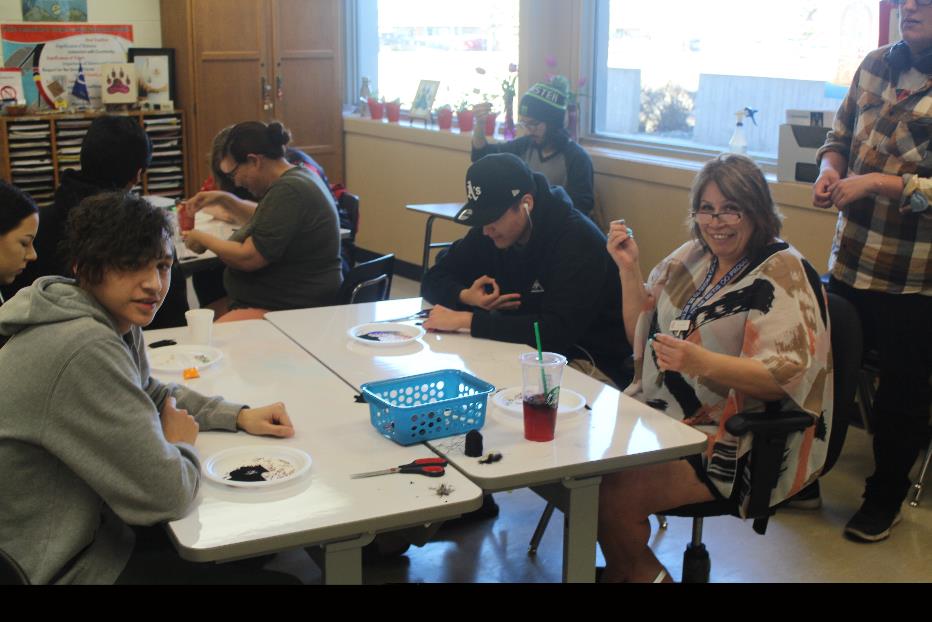 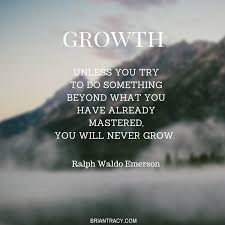 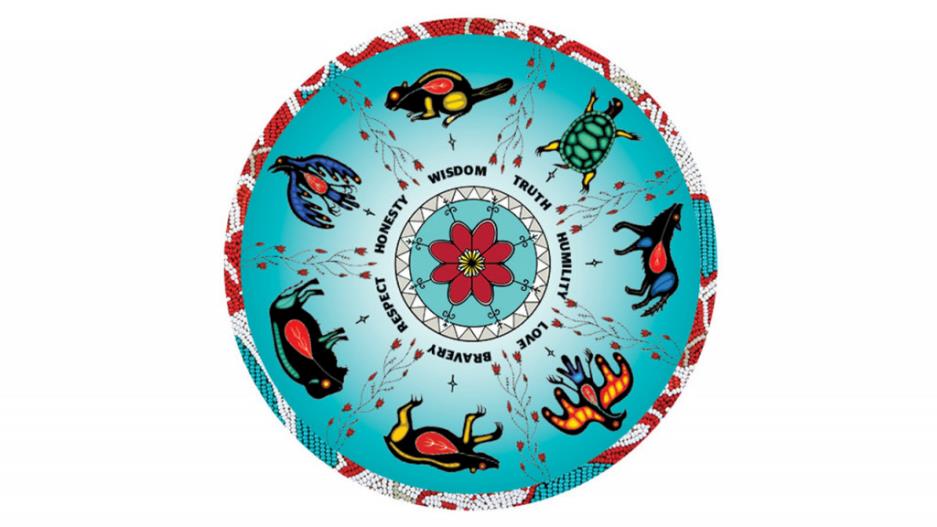 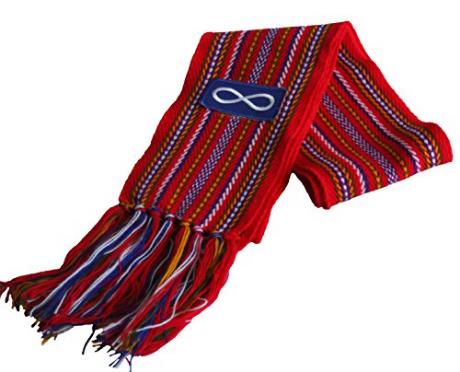 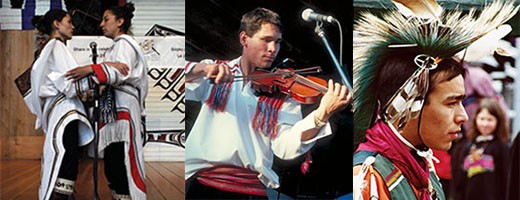 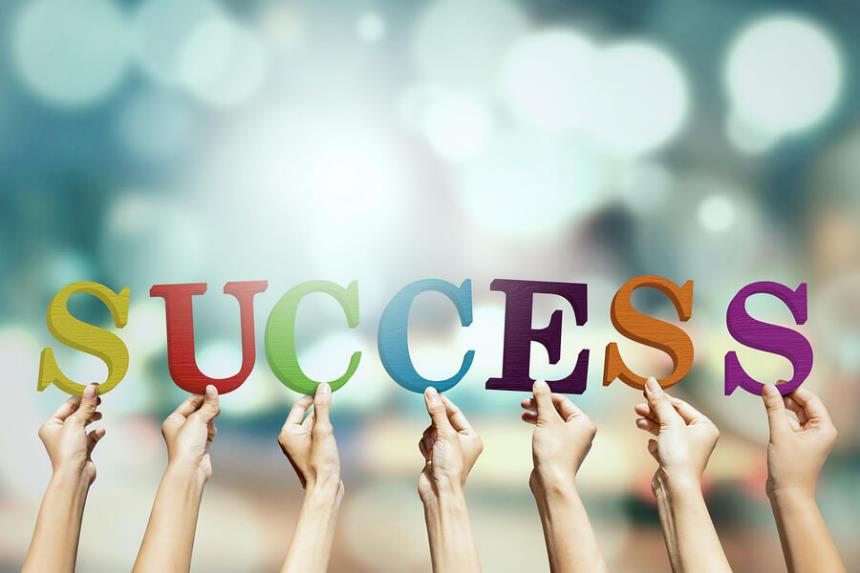 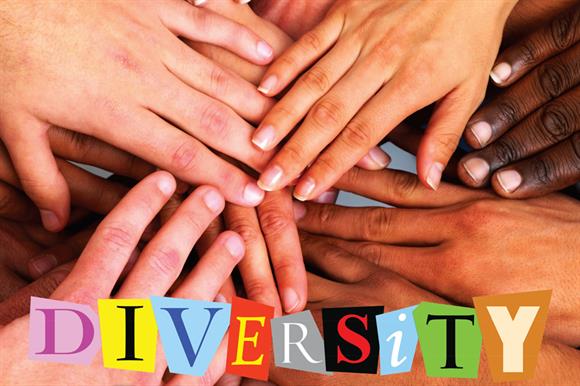 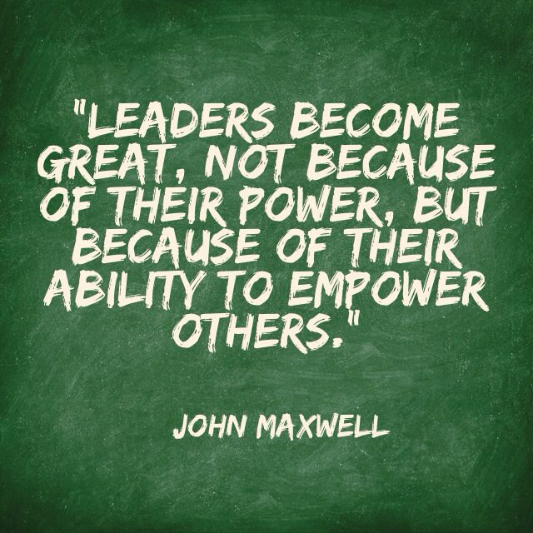 Finished projects 
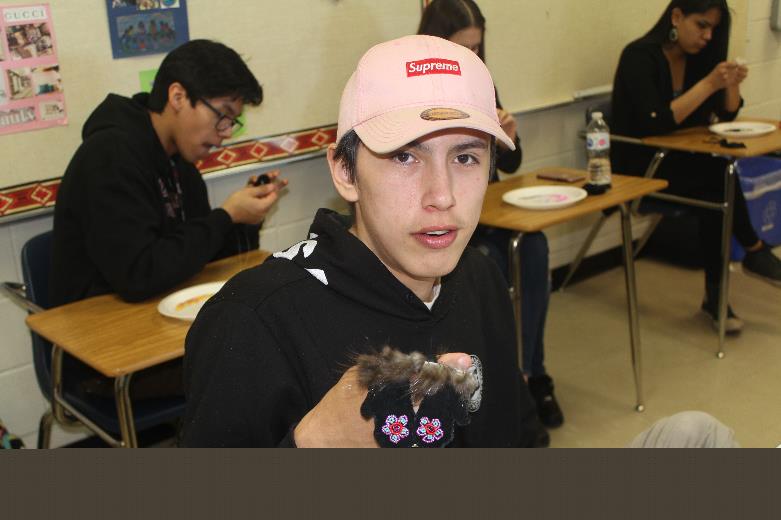 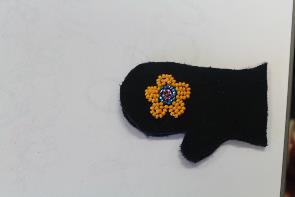 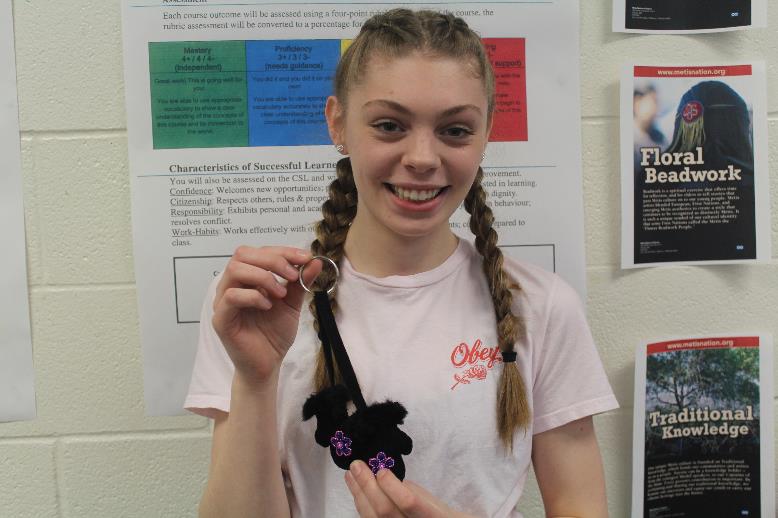 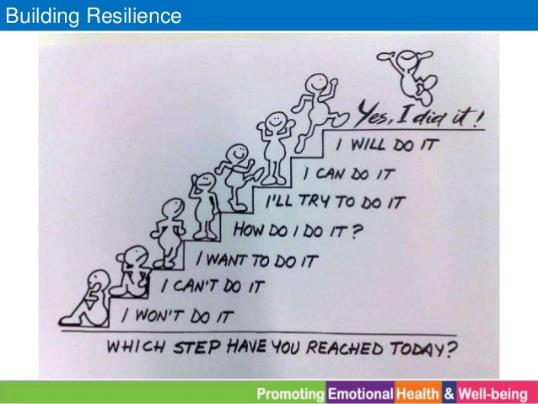 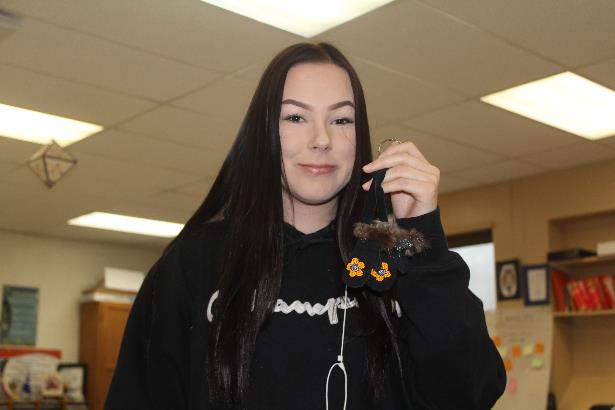 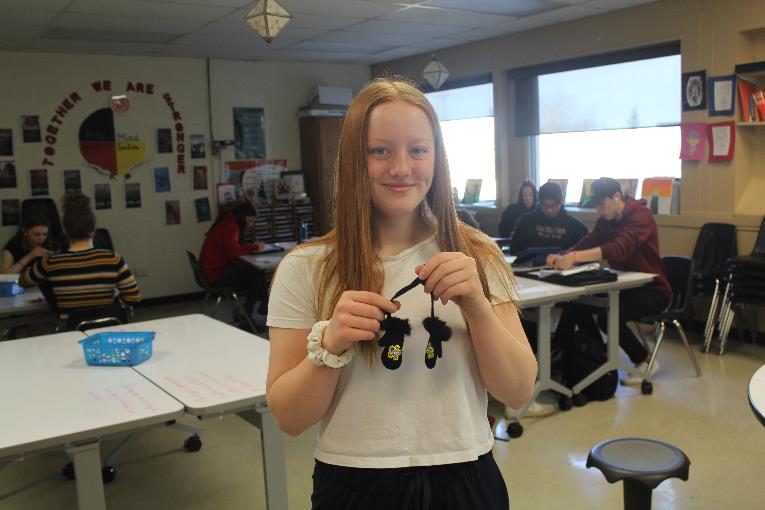 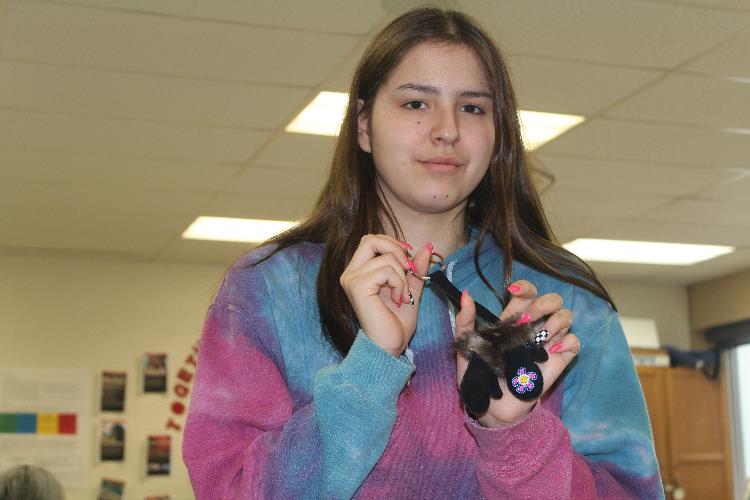 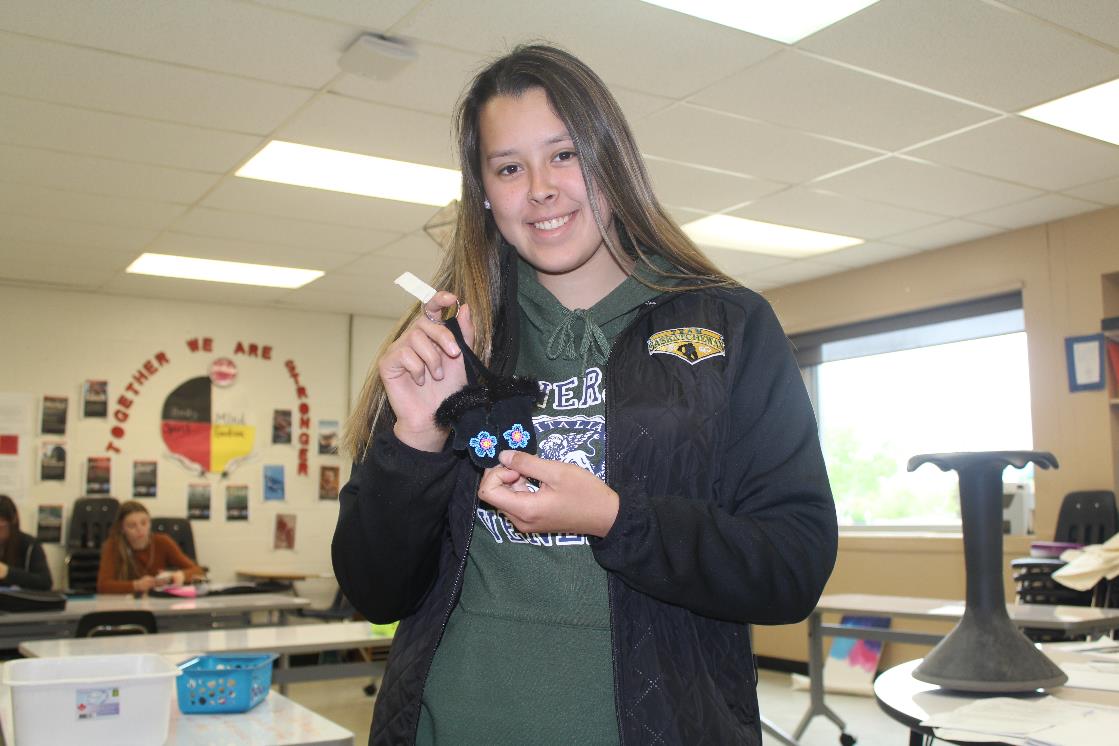 Thank you for the grant! 
Our project was a great learning 
Experience 
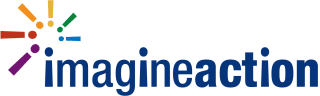